¿CÓMO DEBO ORAR?
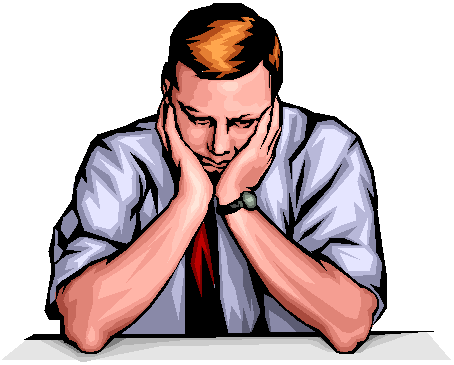 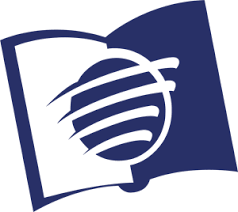 ESCUELA SABÁTICA
IGLESIA ADVENTISTA DEL 7° DÍA
SERVICIO DE CANTO
#40 “SHALOM”, #75 “GRANDE ES JEHOVÁ”, 
59 “MIRAD QUÉ AMOR”
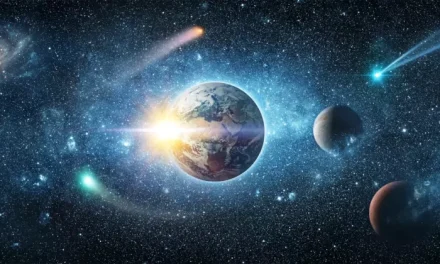 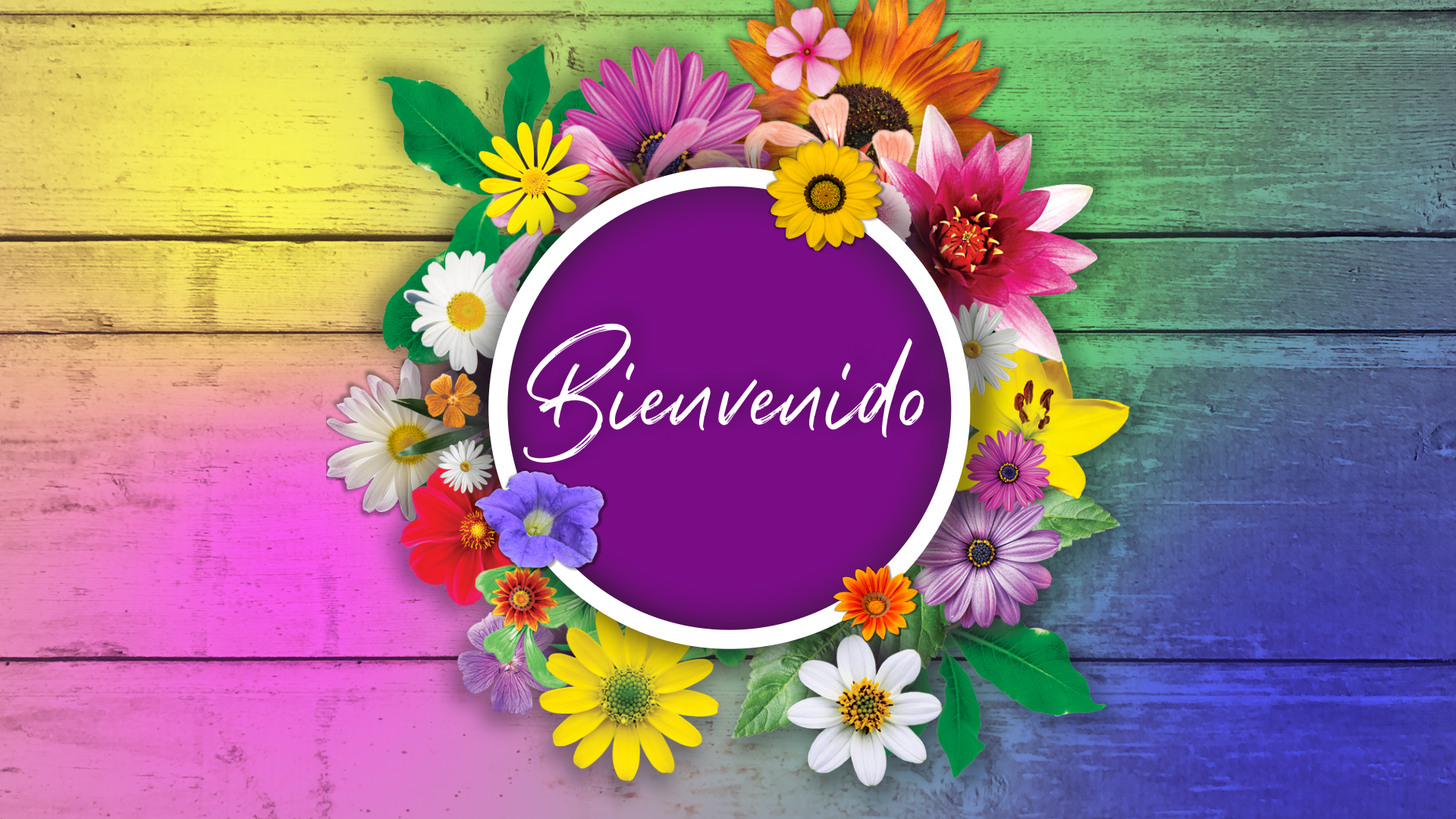 IGLESIA ADVENTISTA DEL 7° DÍA
ORACIÓN DE RODILLAS
1.OREMOS SIN CESAR
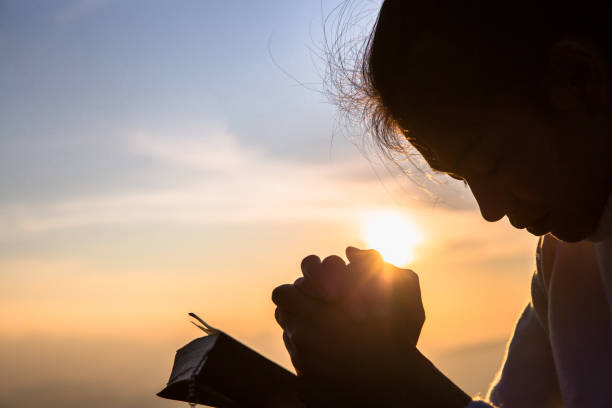 La oración diaria es tan esencial para el crecimiento en la gracia y aun para la misma vida espiritual, 
como el alimento temporal lo es para el bienestar físico. Deberíamos acostumbrarnos a elevar con frecuencia los pensamientos a Dios en oración.
LECTURA BÍBLICA
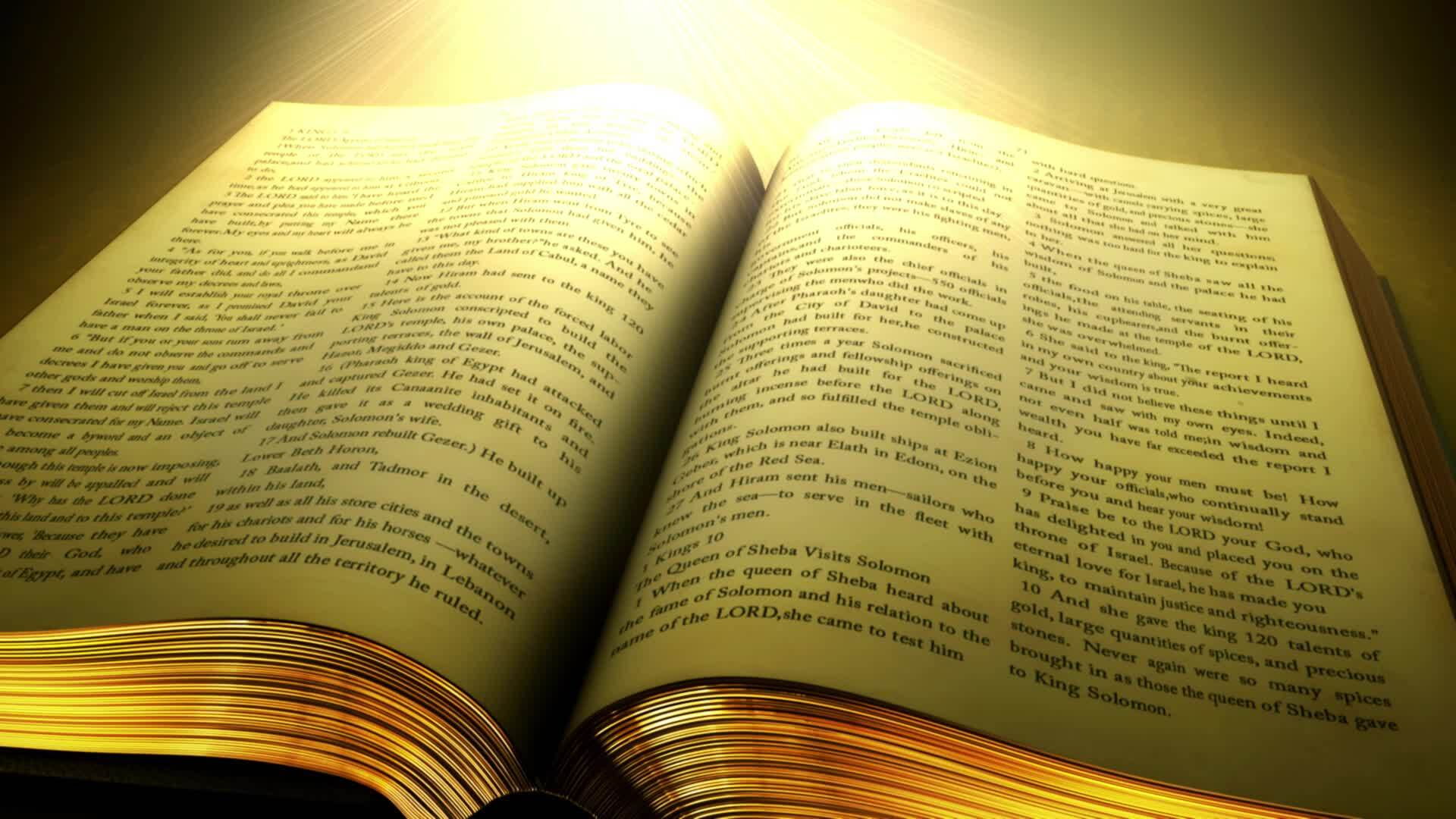 En sólo 68 palabras, Jesús nos dejó la llave para abrir la puerta del conocimiento de cómo vivir con Dios y con los demás. 
La oración tiene dos partes. La primera reconoce la certidumbre de Dios. La oración debe comenzar allí; de otro modo deja de ser oración. La segunda parte busca una cercanía humana: Danos, perdónanos, no nos metas. Leamos Mateo 6:6
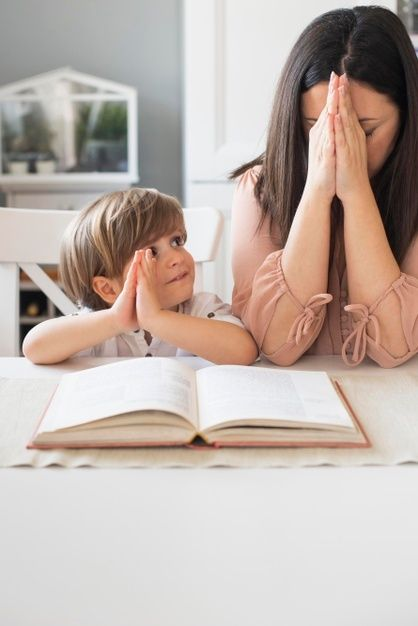 Quiero hacerte una pregunta: ¿Recuerdas quién te enseñó a orar? Muchos aprendimos a orar por que mamá y papá 
nos enseñaron. Jesús enseñó a orar a sus discípulos, 
y a menudo les hacía ver la necesidad de orar. 
¿Te gustaría conocer siete 
lecciones que Jesús enseñó a sus discípulos acerca de la oración?
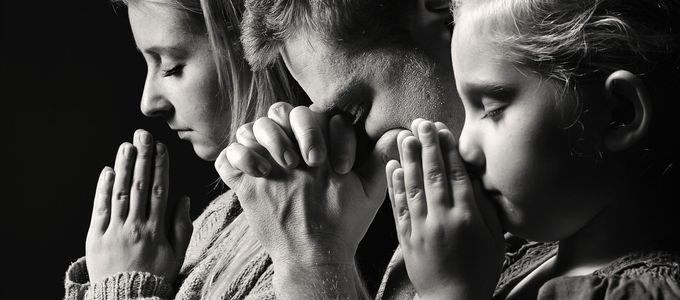 Les enseñó que la oración que Dios acepta es la petición sencilla y ferviente que procede del alma que experimenta su necesidad.
HIMNO DE ALABANZA
# 376 “DULCE ORACIÓN”.
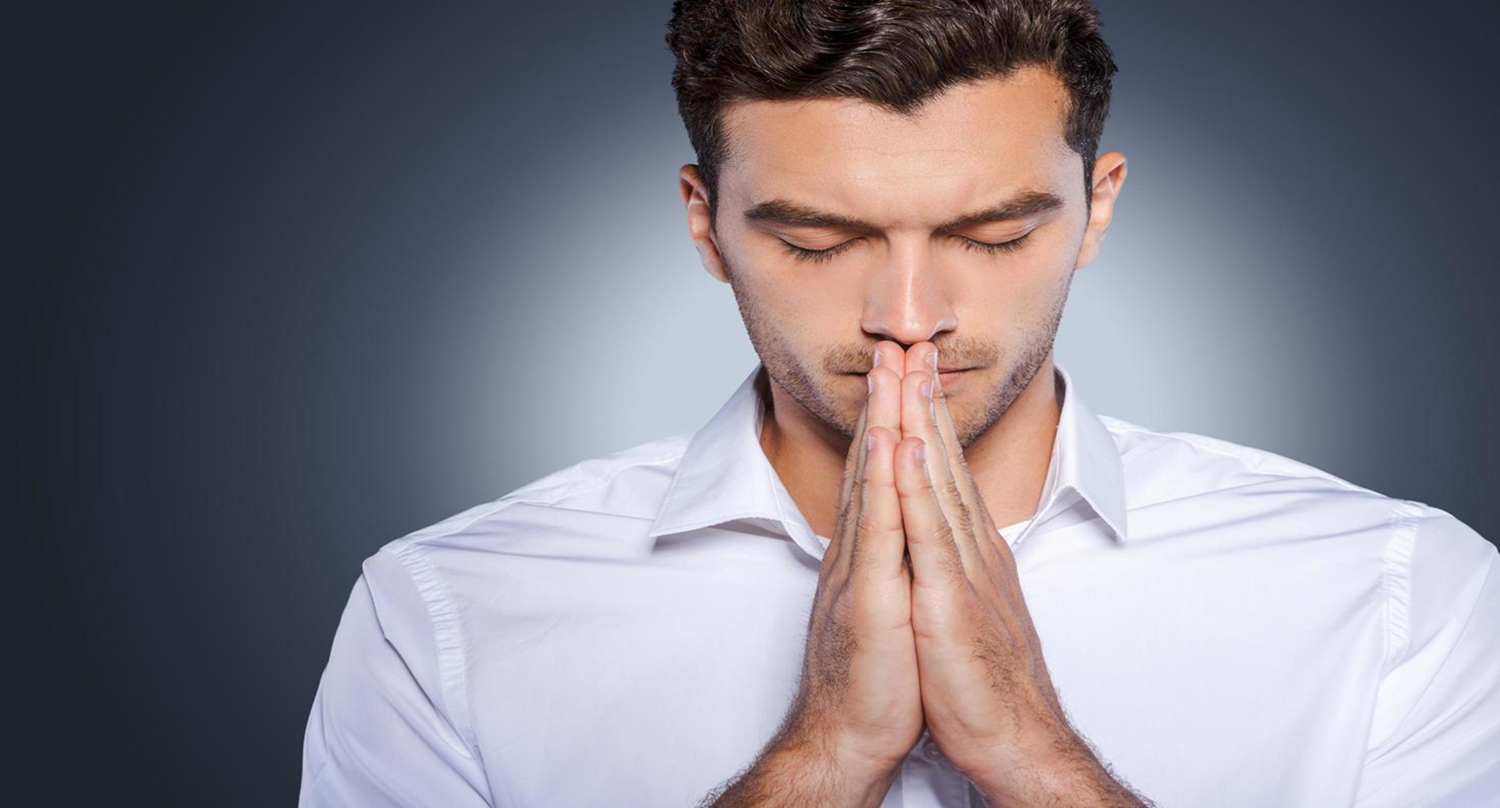 NUEVO HORIZONTE
EVANGELISMO
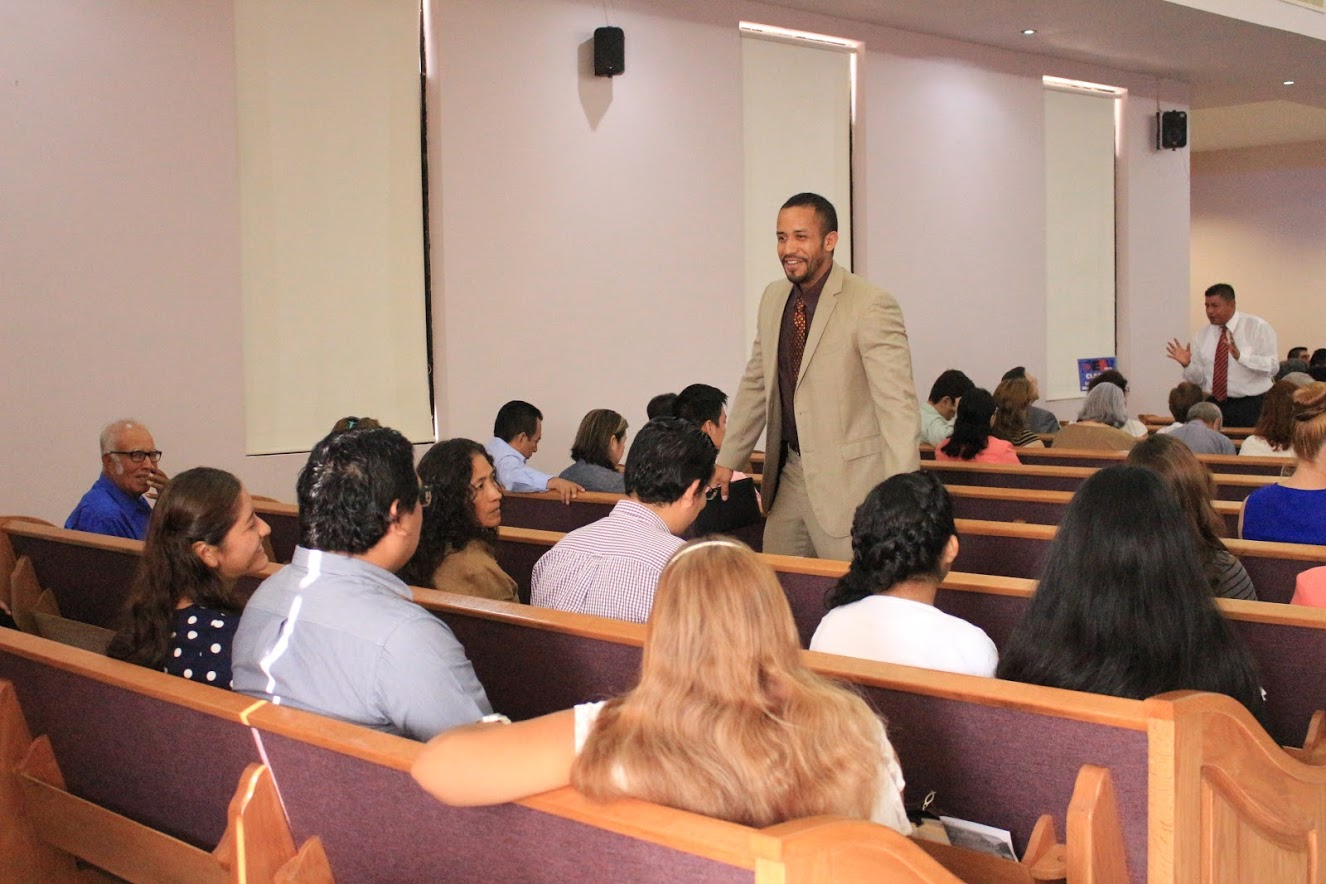 LA ESCUELA SABÁTICA: UNA INICIATIVA PARA INVOLUCRAR
A SUS MIEMBROS PARA LA MISIÓN
2. OREMOS EN SECRETO.
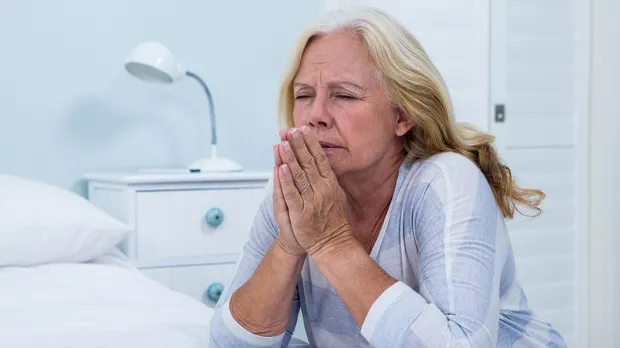 Tengamos un lugar especial para la oración secreta. Debemos escoger, como lo hizo Cristo, lugares 
selectos para comunicarnos con Dios. En el lugar secreto de oración, donde ningún ojo puede ver ni oído oír sino únicamente 
Dios, podemos expresar nuestros deseos y anhelos más íntimos al Padre de compasión infinita: y en la tranquilidad y el 
silencio del alma, esa voz que jamás deja de responder al clamor de la necesidad humana, hablará a nuestro corazón.
HIMNO ESPECIAL
#382 “A SOLAS AL HUERTO YO VOY”.
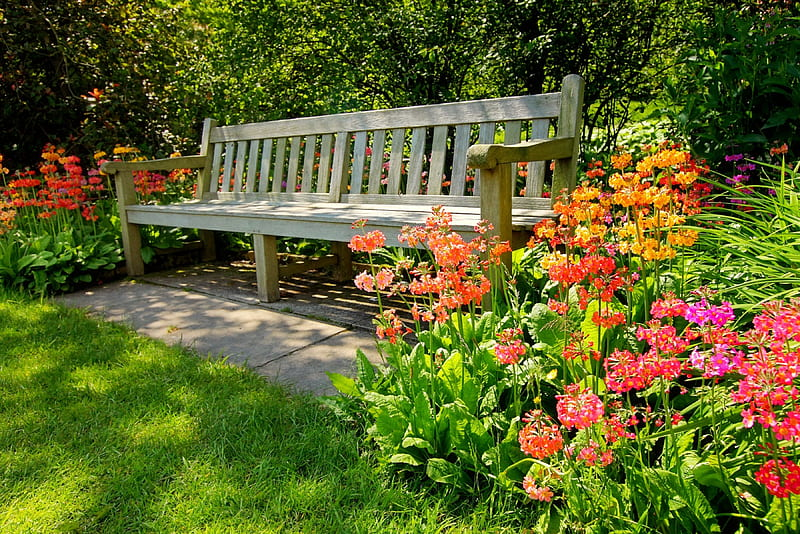 3. OREMOS PIDIENDO PERDÓN POR NUESTRAS FALTAS.
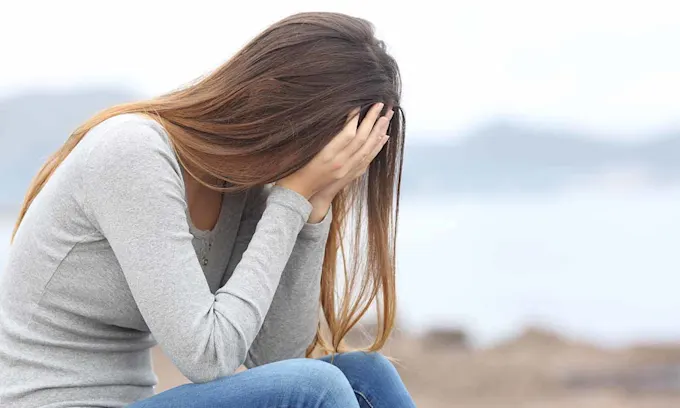 Si queremos ofrecer oraciones aceptables, tenemos que realizar una 
obra de confesión mutua de nuestros pecados. Si he faltado contra mi hermano de palabra o acción, debo confesárselo.
 Al pecar, contra nuestro hermano, pecamos contra Dios y debemos buscar su perdón. Cualquiera que sea su pecado, 
si nos arrepentimos y creemos en la sangre expiatoria de Cristo, seremos perdonados.
MISIONERO MUNDIAL
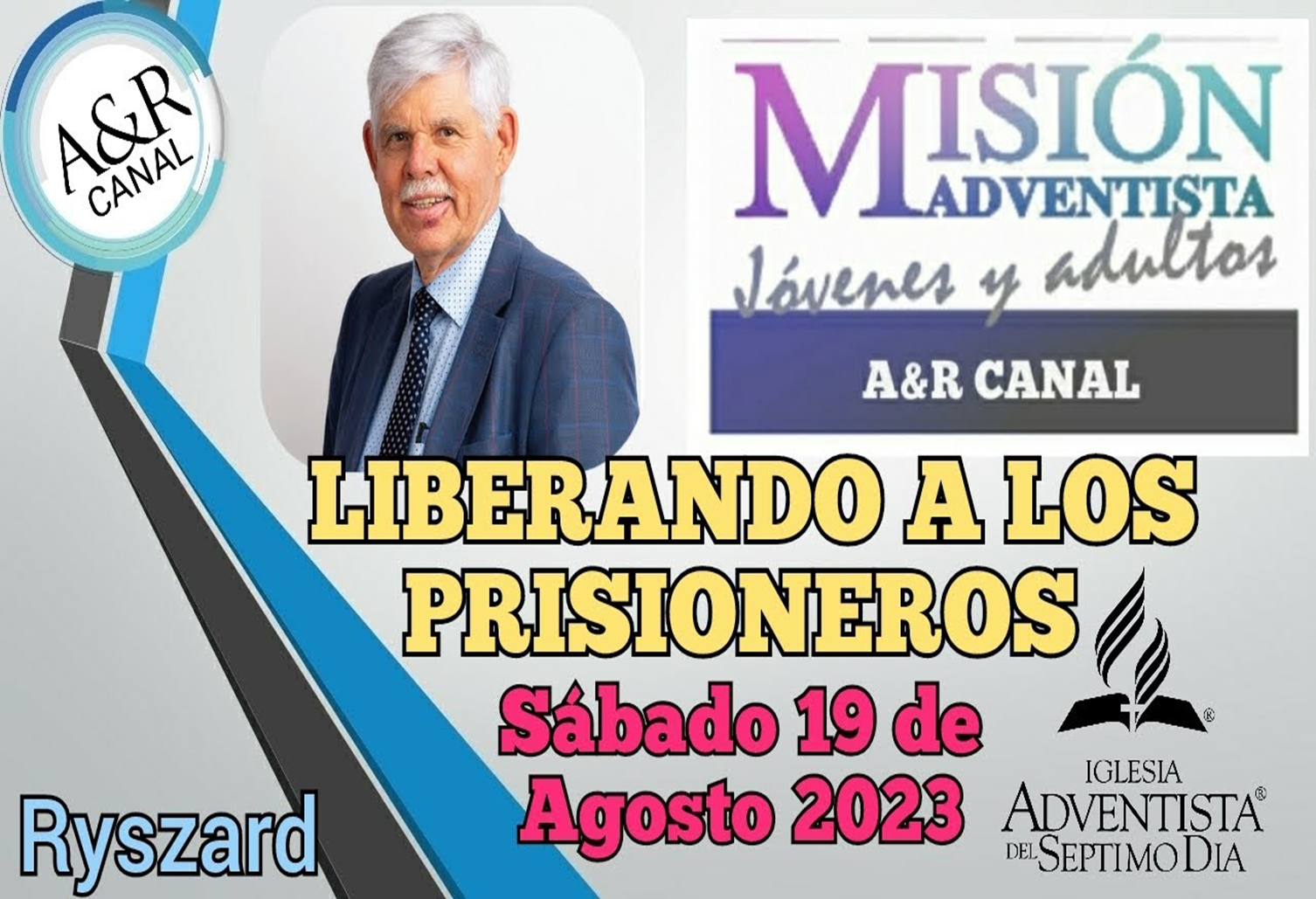 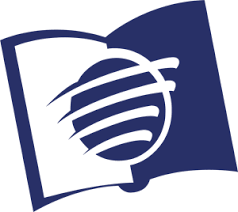 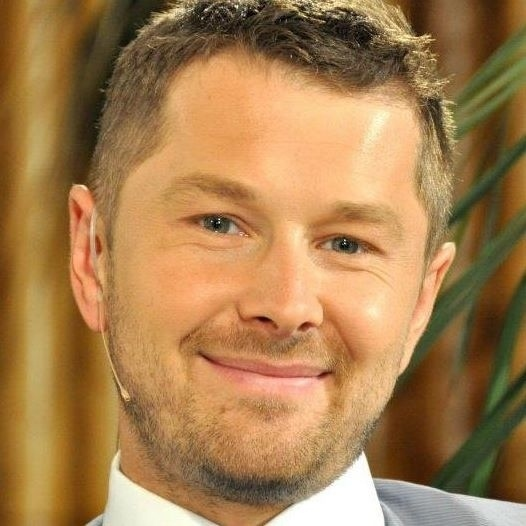 POLONIA
DE TRAFICANTE DE DROGAS…
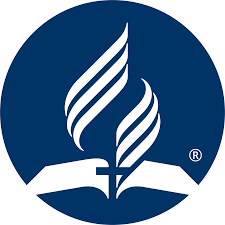 ´SÁBADO 2 DE
SEPTIEMBRE 2023
MAREK
4. OREMOS CON FE.
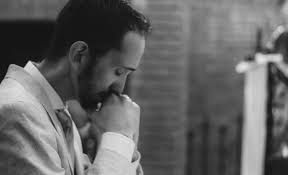 Deberíamos aumentar diariamente nuestra fe para crecer hasta alcanzar la plena medida de la estatura 
espiritual en Cristo Jesús. Deberíamos creer que Dios contestará nuestras oraciones. La fe debe ser ejercitada en todas nuestras oraciones.
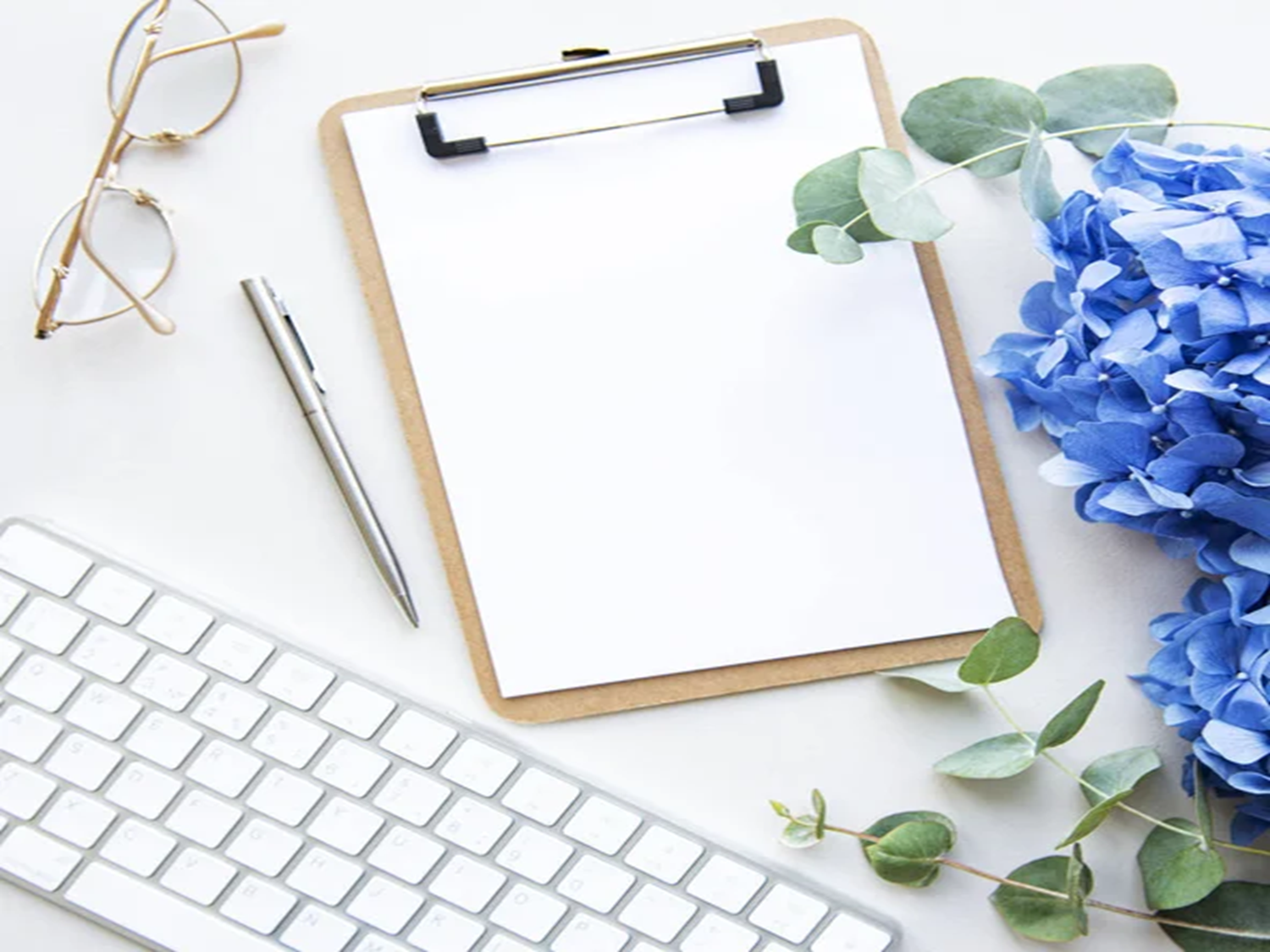 INFORME
SECRETARIAL
5. OREMOS INVOCANDO EL NOMBRE DE NUESTRO PADRE CELESTIAL.
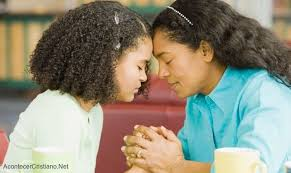 PADRE NUESTRO. El reconocimiento de que somos hijos de 
nuestro Padre celestial debiera ser lo primero en cada oración. Posiblemente seamos indignos de llamarle “Padre”, pero 
siempre que lo hagamos con sinceridad, él nos recibe con regocijo y nos reconoce como hijos en verdad.
6. OREMOS CON SUMISIÓN
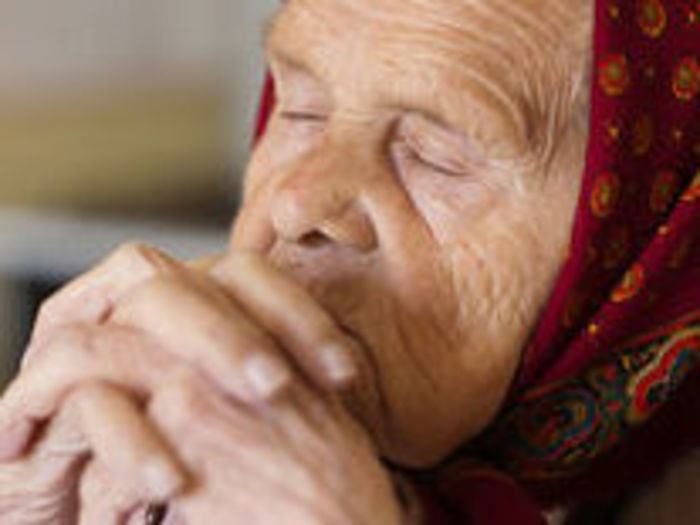 Hágase tu voluntad. Cristo habla aquí de la voluntad de Dios, especialmente en lo que afecta a esta tierra. Cuando el corazón humano se somete a la jurisdicción del reino de la gracia divina, la voluntad de Dios para con esa persona se cumple.
CONCLUSIÓN
7. OREMOS PIDIENDO POR NUESTRAS NECESIDADES.
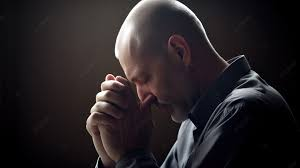 Cuando oramos, debiéramos decir: “Señor, si lo que te pido es para mi 
bien, dámelo; pero, si no lo es, reténlo; sin embargo, dame tu bendición”. El Señor escucha nuestras peticiones, comprende 
nuestra situación y suplirá exactamente lo que necesitamos. Fortalecerá nuestra fe y aumentará nuestra espiritualidad. 
El Señor es bueno y misericordioso, perfecto en comprensión e infinito en sabiduría
VERSÍCULO PARA MEMORIZAR
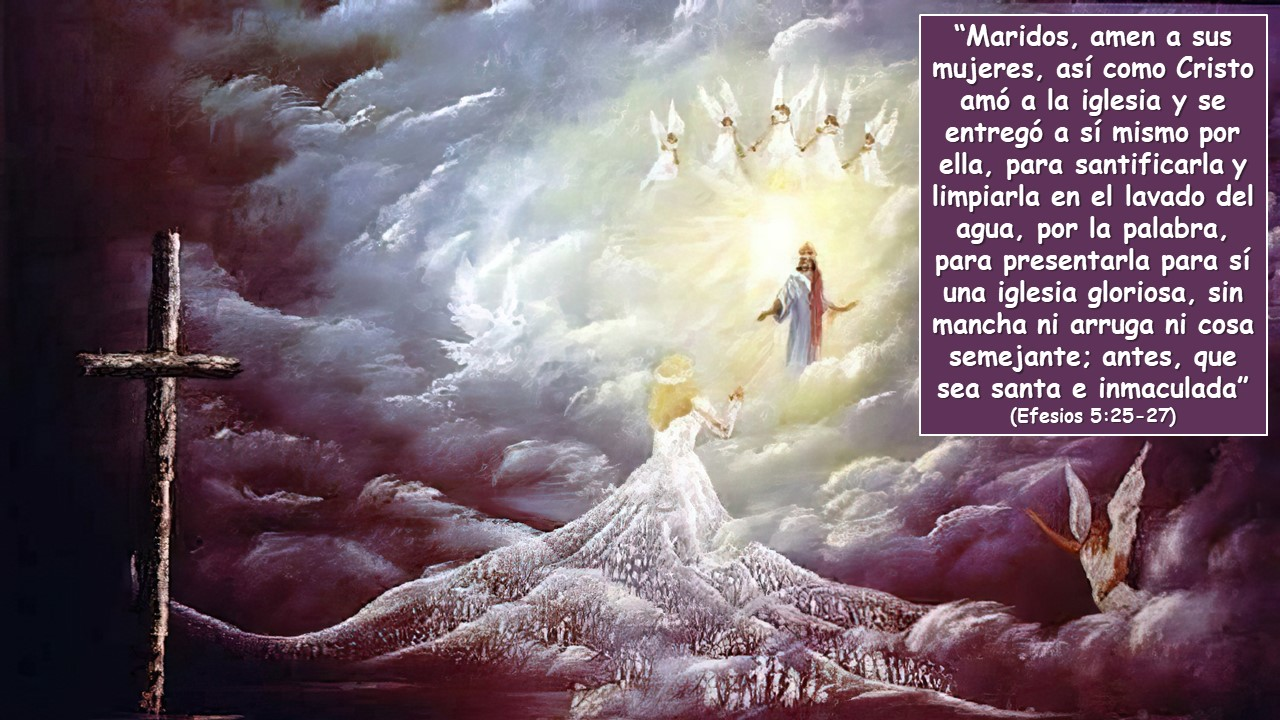 REPASO DE LA LECCIÓN # 10
CÓNYUGES: JUNTOS EN LA CRUZ
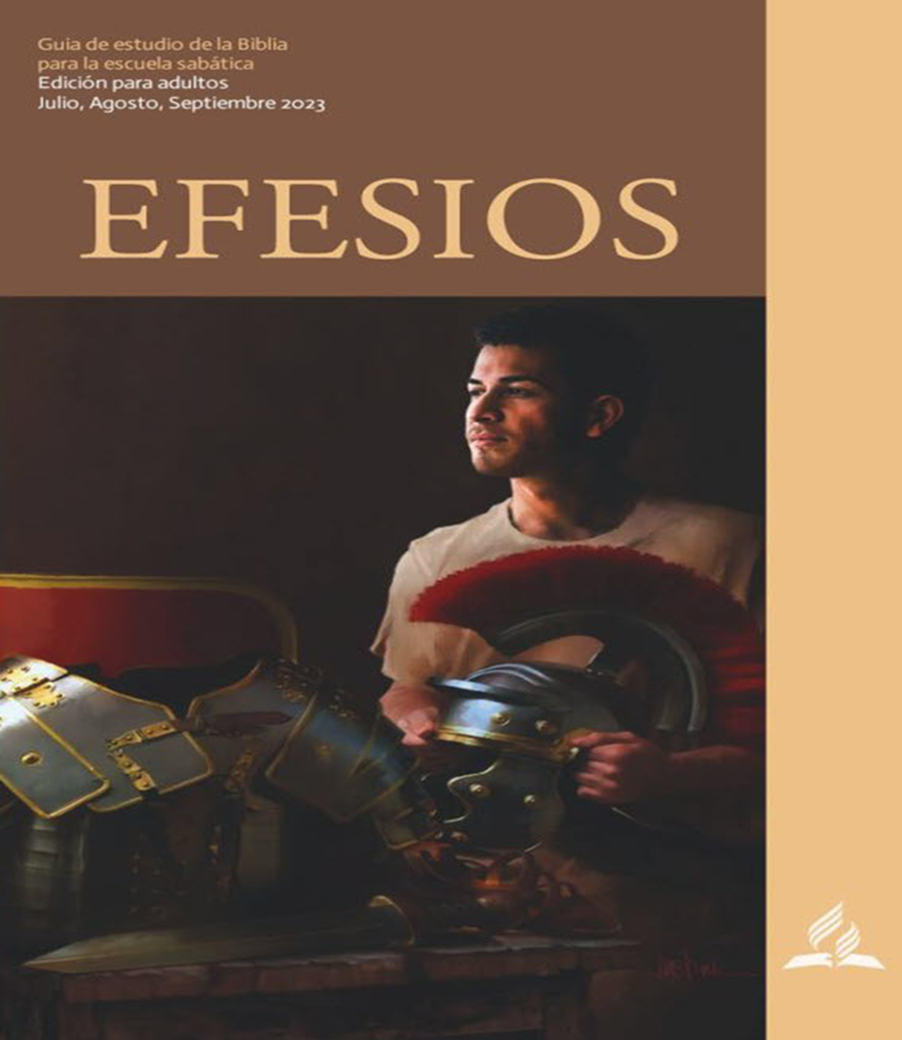 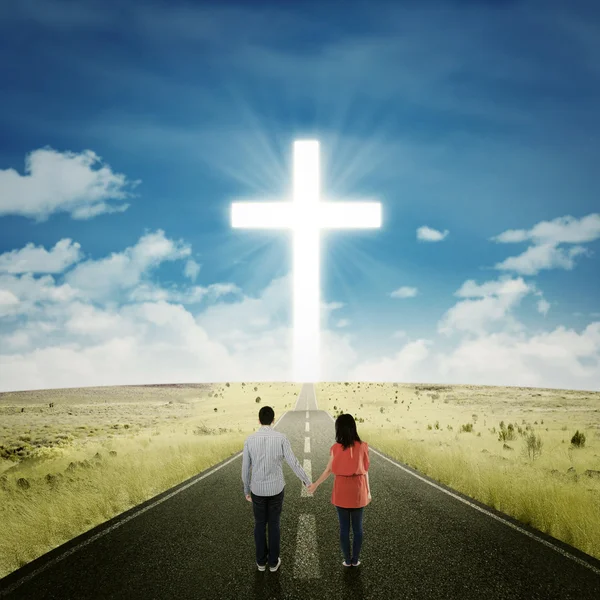 HIMNO FINAL
#378 “¡OH QUÉ AMIGO NOS ES CRISTO!”
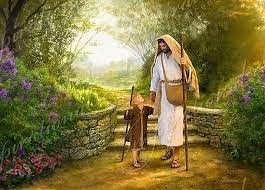 ORACIÓN FINAL
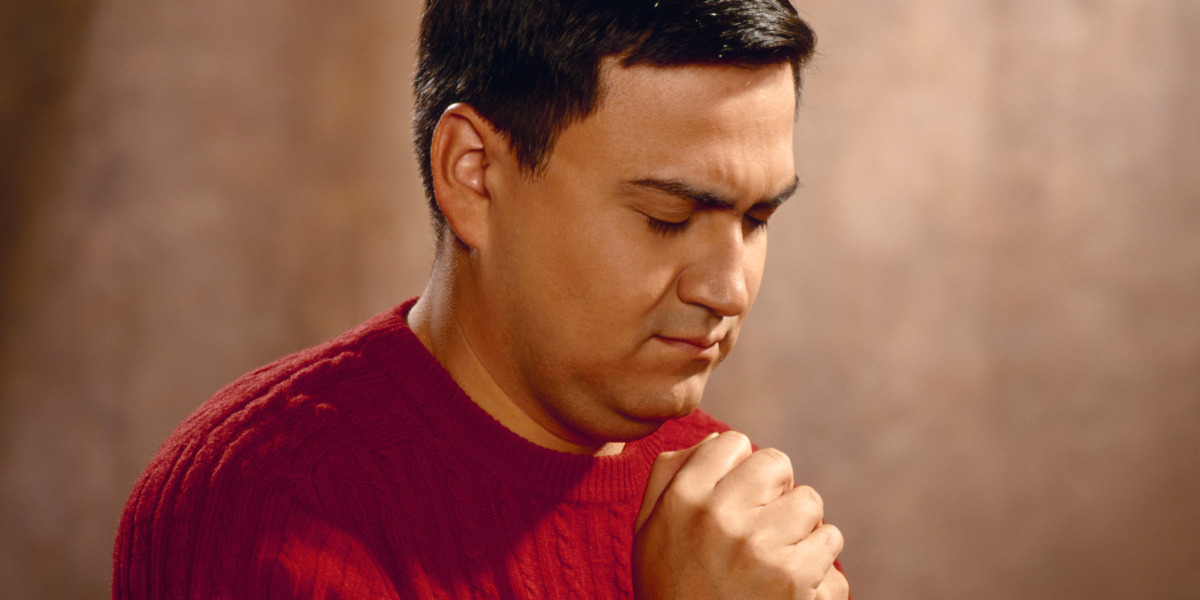 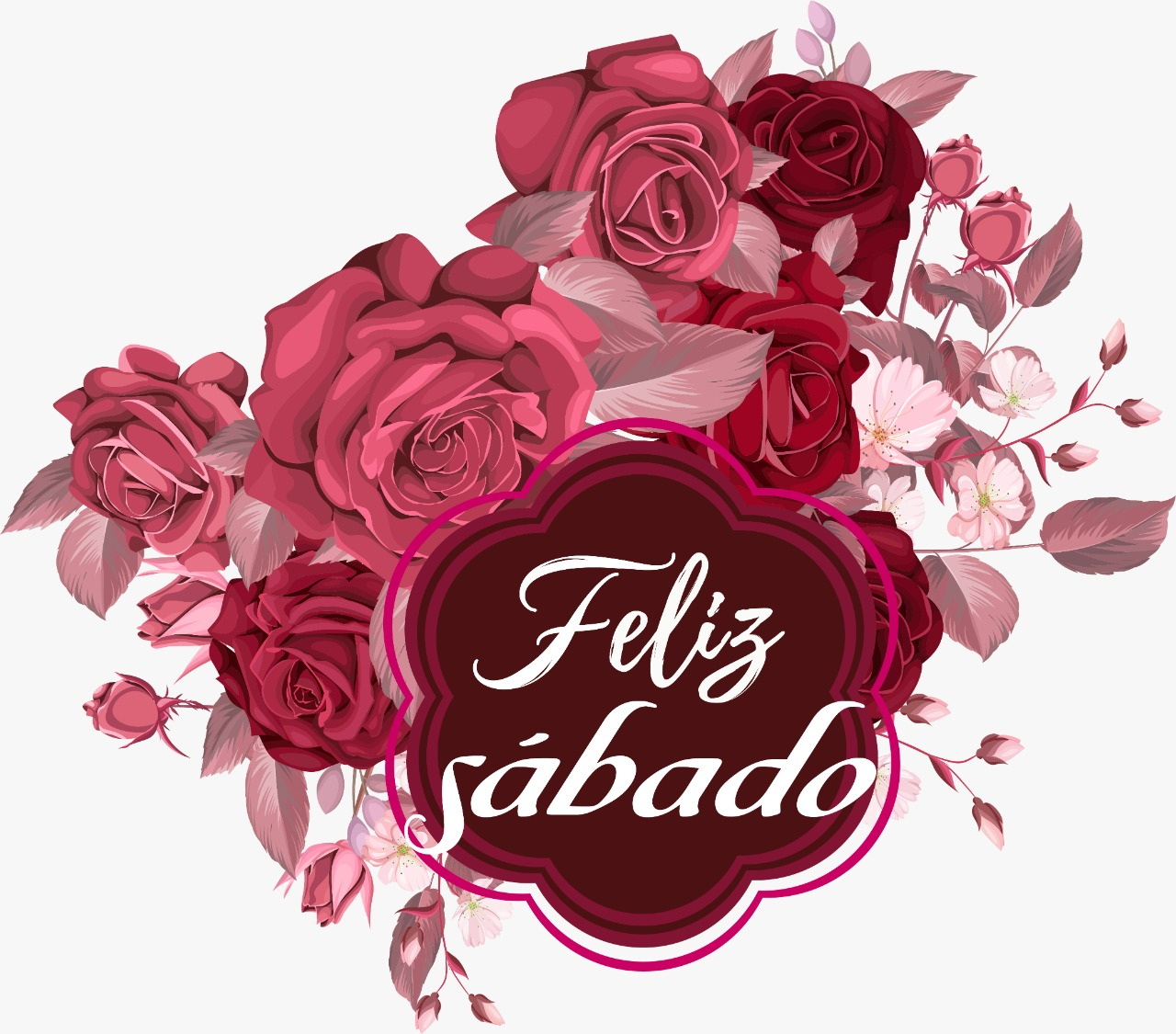